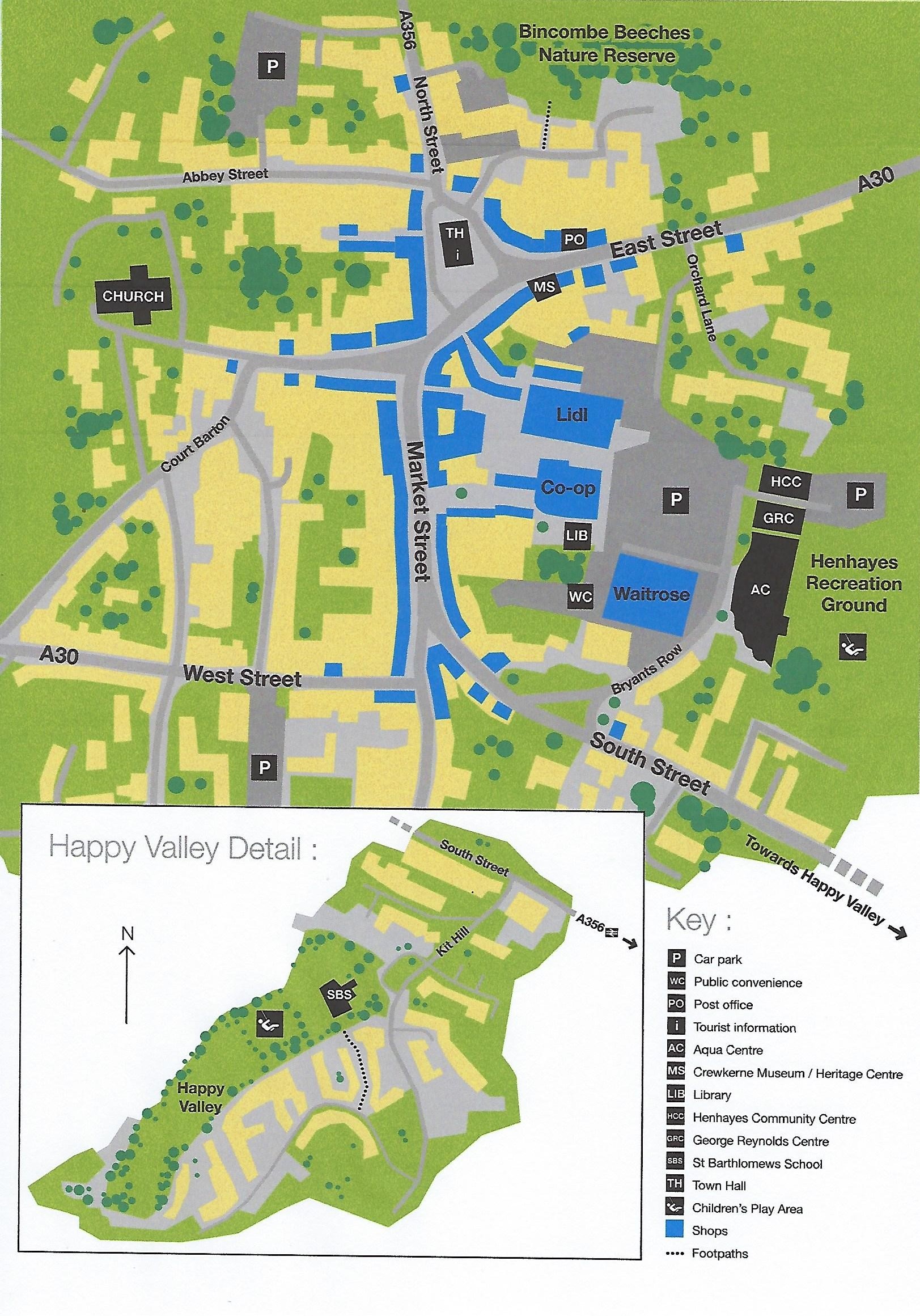 10
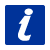 Crewkerne
 Antiques Trail 2024
9
TH
MS
8
PO
Savers
7
6
4
3
2
The Antiques Bazaar                 TA18 8AG          01460 77121
Lawrences	                 TA18 8AB          01460 73041
Steptoes	                 TA18 8AX          01460 74141
Whatnots	                 TA18 8AX          01460 74557
5.	                
6.      Attic Antiques	                 TA18 7LA          01460 78498
Crewkerne Antiques Centre    TA18 7LA          01460 77111
Frantiques	                 TA18 7HR         07730534345
Eleven Squared                           TA18 7LE          07760617113
Crooked Horn                              TA18 7AB        07434914771

www.dicovercrewkerne.org.uk 
FB: crewkernelocalinformation        lic@crewkerne-tc.gov.uk
1
©Crewkerne Lic